Osservatorio Nazionale Immobiliare Turistico 2013 FIMAA sul mercato delle case per vacanza
Presentazione alla Stampa

Relazione di Stefano Stanzani
Consulente Scientifico

Roma, 1 Agosto 2013

stefano.stanzani@unibo.it
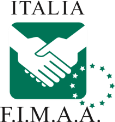 La dinamica congiunturale del turismo destinazione ITALIA, nell’estate 2013
Casa in affitto
(% sul totale tipologie di alloggio per il totale viaggi)
Casa in affitto
(% sul totale tipologie di alloggio per il totale arrivi)
ITALIANI
22,4 mil.
(-9,1%)
STRANIERI
13,7 mil.
(+2,4%)
Giudizi su numero case in affitto
(valori %, rispetto al 2012, FIMAA)
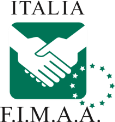 Dinamica del numero di locazioni di case per vacanza, estate 2013 (variazioni % sul 2012)
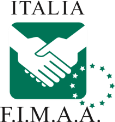 Dinamica dei canoni di locazioni di case per vacanza, estate 2013 (variazioni % sul 2012)
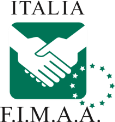 Canoni minimi e massimi medi settimanali dell’appartamento più richiesto nelle principali località turistiche italiane di 4 posti letto, spese incluse e rendimenti potenziali medi lordi annui(Euro a unità per settimana, valori %)
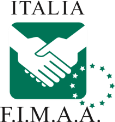 La dinamica congiunturale del turismo destinazione ITALIA, nell’estate 2013
Casa di proprietà
(% sul totale tipologie di alloggio per il totale viaggi)
Casa di proprietà
(% sul totale tipologie di alloggio per il totale arrivi)
ITALIANI
22,4 mil.
(-9,1%)
STRANIERI
13,7 mil.
(+2,4%)
Giudizi su numero compravendite
(valori %, rispetto al 2012, FIMAA)
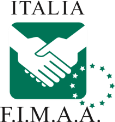 Dinamica del numero di compravendite di case per vacanza, estate 2013 (variazioni % sul 2012)
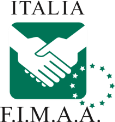 Numero di scambi di abitazioni: ITALIA e LOCALITÀ TURISTICHE(numeri assoluti)
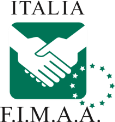 Indicatore di mobilità immobiliare di abitazioni: ITALIA e LOCALITÀ TURISTICHE(numeri assoluti)
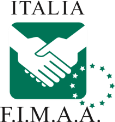 Variazioni percentuali annuali nominali dei prezzi minimi e massimi medi di compravendita di appartamenti per zona urbana e stato di conservazione nelle principali località turistiche italiane (valori percentuali)
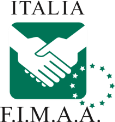 Variazioni percentuali annuali nominali dei prezzi medi di compravendita di appartamenti nelle principali località turistiche italiane (valori percentuali)
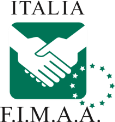 Variazioni percentuali annuali nominali dei prezzi medi di compravendita di appartamenti nelle principali località turistiche italiane, per Regione (valori percentuali)
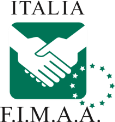